ŠTEVILA DO 1000
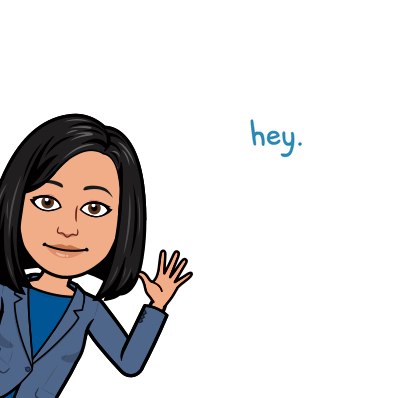 POZDRAVLJENI, MOJI TRETJEŠOLCI.
DANES BOMO ZAČELI SPOZNAVATI ŠTEVILA DO 1000.
Jana Lavtižar Pekolj
stotica =1 S
1 S =  10 D
1 S = 100 E
enica = 1 E
desetica = 1 D

1 D = 10 E
Jana Lavtižar Pekolj
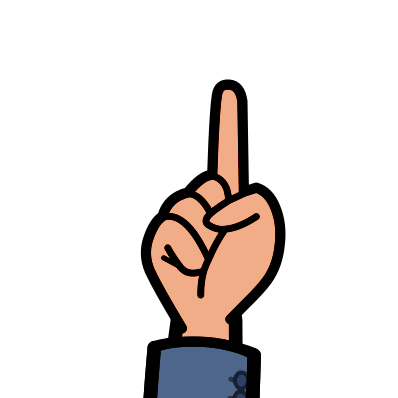 Ponovimo, kar že znamo.
0
5
8
4
5
1
8
0
9
6
9
Jana Lavtižar Pekolj
Jana Lavtižar Pekolj
Štejemo
1 S = 100 		sto
2 S = 200		dvesto
3 S = 300		tristo
4 S = 400		štiristo
5 S = 500		petsto
6 S = 600		šeststo
7 S= 700		sedemsto
8 S = 800		osemsto
9 S = 900		devetsto
10 S = 1000		 1 T  = tisoč
Jana Lavtižar Pekolj
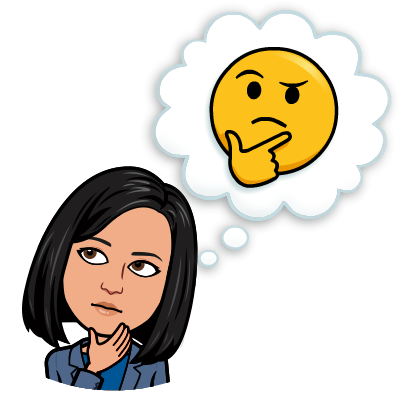 Štej po 100 naprej:100, 200, 300,……..1000
štej po 100 nazaj :
1000, 900,……..100

Nadaljuj zaporedje:
200, 400, …1000
100, 300,…
1000, 700, …
1000, 800, …
Jana Lavtižar Pekolj
Reši naloge v DZ str. 36, 37
Jana Lavtižar Pekolj